„Wyścigi rzędów – gry i zabawy ruchowe                       z akcentem na szybkość i zwinność”
Turniej dla uczniów klas I - III









							


							
							   Prezentację przygotowała:
						            Amelia Pająk kl. 7 B
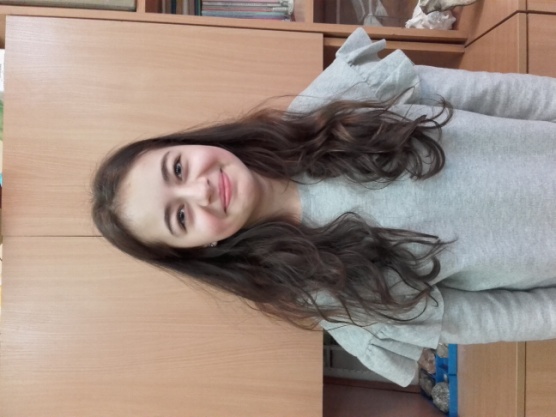 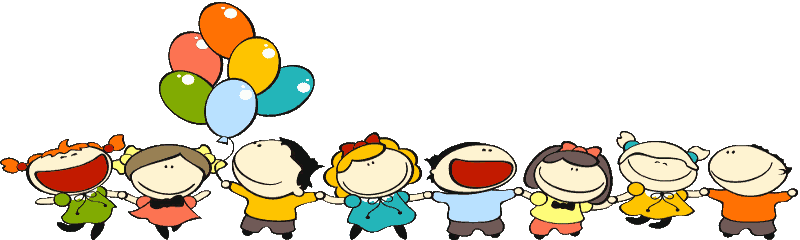 To oni – najlepsi sportowcy
Przeprowadzenie turnieju nie byłoby możliwe bez uczestników. 
     Oto oni uczniowie klasy I a moi najlepsi sportowcy wraz 
      z wychowawczynią p. Marzeną Kalisz.







Cały turniej odbył się pod bacznym okiem nauczyciela wychowania fizycznego p. Krzysztofa Mikosa.
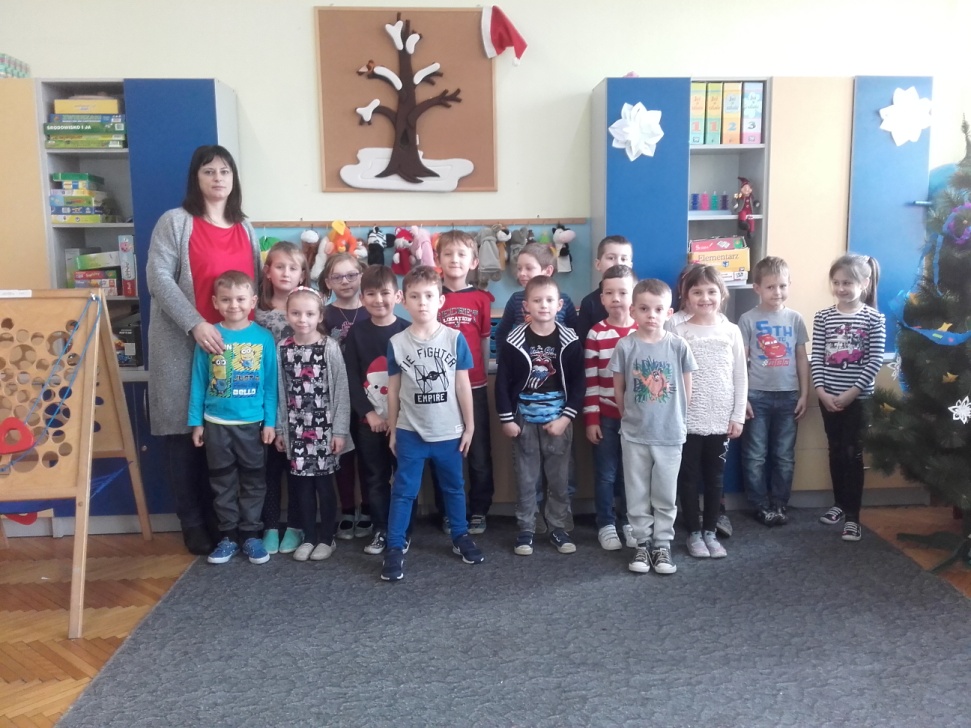 W jakim celu to robiliśmy? Cele turnieju
Uczeń: 
doskonali cechy motoryki: zwinności, szybkości, płynności ruchów;
wykonuje różne ruchy i elementy ćwiczeń płynnie, z zachowaniem ogólnych zasad bezpieczeństwa obowiązujących podczas zabaw i ćwiczeń ruchowych;
wykonuje proste ćwiczenia z wykorzystaniem typowych i nietypowych przyborów gimnastycznych;
przestrzega i szanuje zasady obowiązujące w poszczególnych konkurencjach sportowych;
aktywnie spędza czas wolny; 
przestrzega zasad rywalizacji „fair play”;
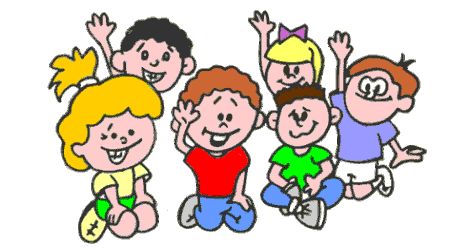 Nasze pomoce
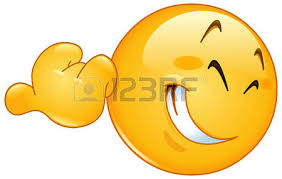 Materace gimnastyczne

Pachołki treningowe

Płotki gimnastyczne

Piłki plażowe

Szarfy

Ringo

Ławeczki gimnastyczne

„Świeżaki” – maskotki sieci „Biedronka”
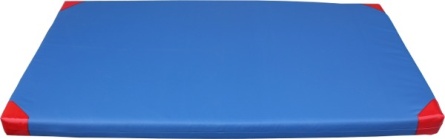 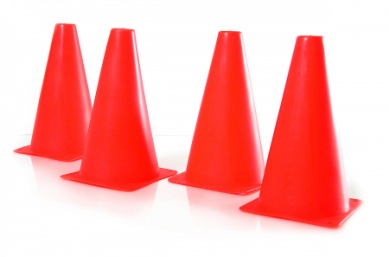 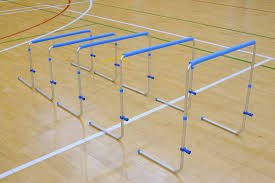 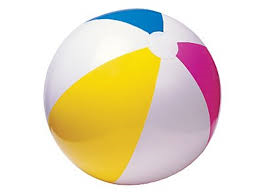 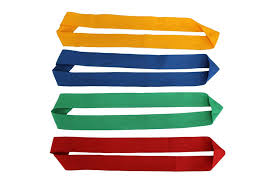 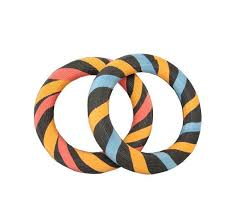 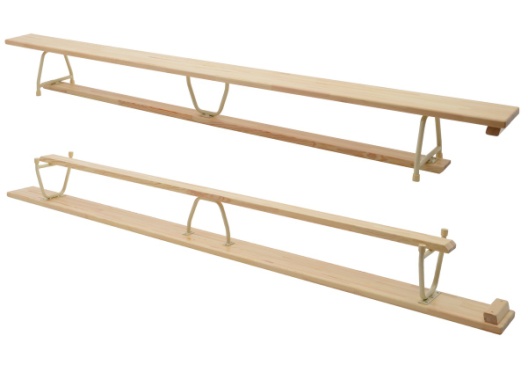 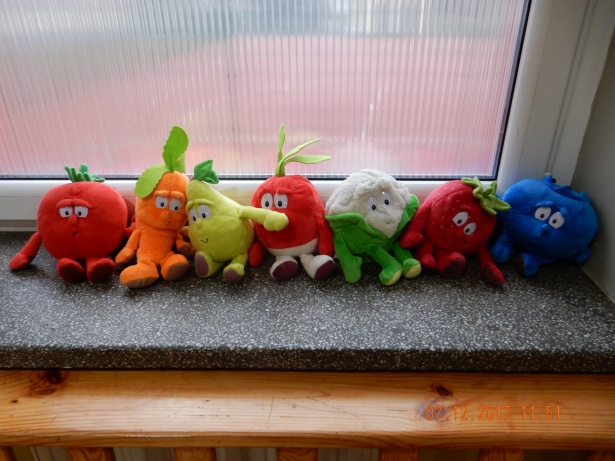 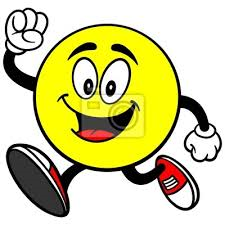 Przebieg turnieju
Powitanie małych sportowców;

Zbiórka;

3. Przypomnienie zasad bezpieczeństwa obowiązujących podczas zabaw                  i ćwiczeń ruchowych;

4.   Rozgrzewka 

Konkurencje sportowe (przedstawienie torów przeszkód i zasad punktacji);

Podsumowanie turnieju;

Podziękowania dla sportowców.
Na dobry początek - rozgrzewka
trochę skłonów…		                                      …i przysiadów







   wymach jedna nogą		potem drugą              jakieś pompki na dokładkę ;-)
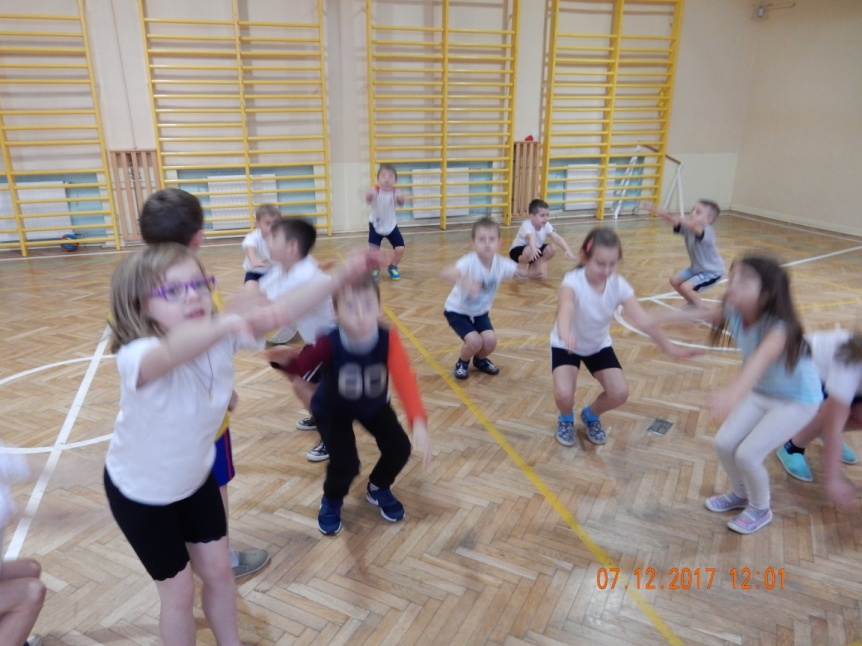 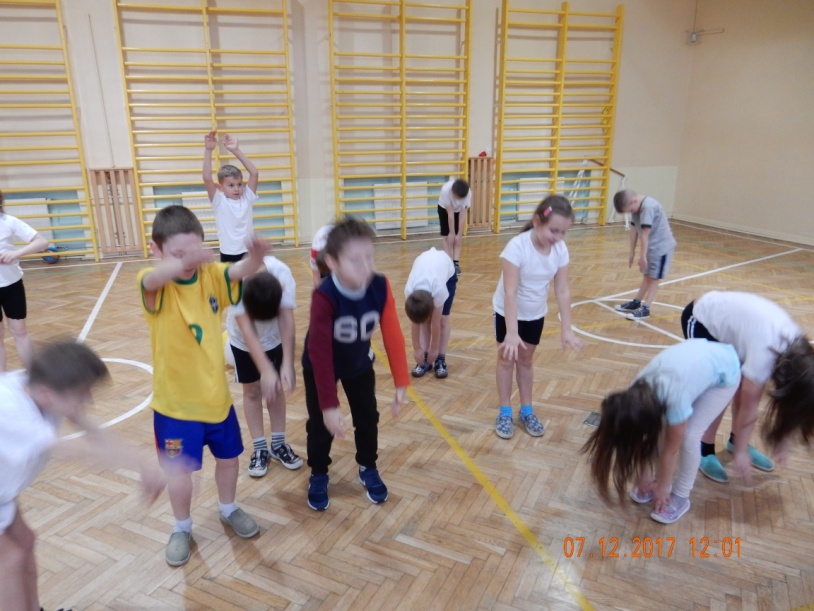 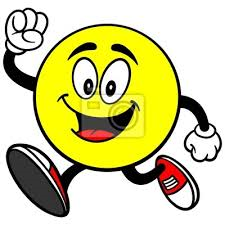 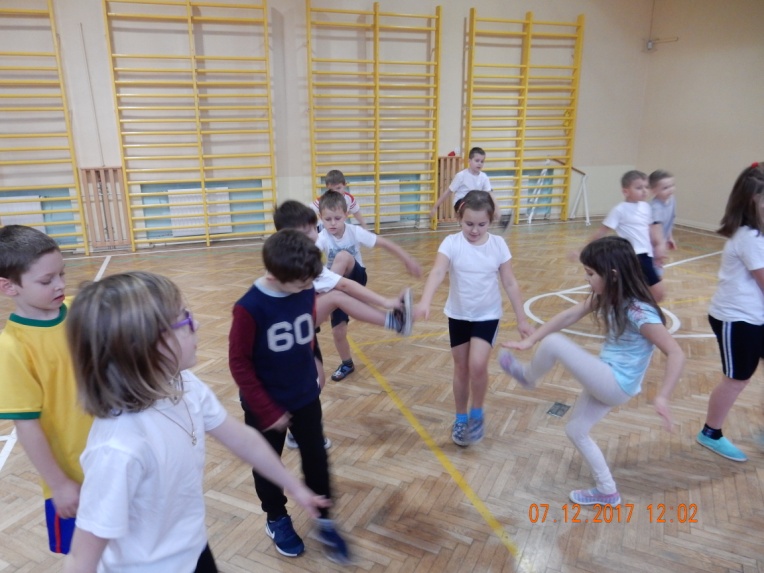 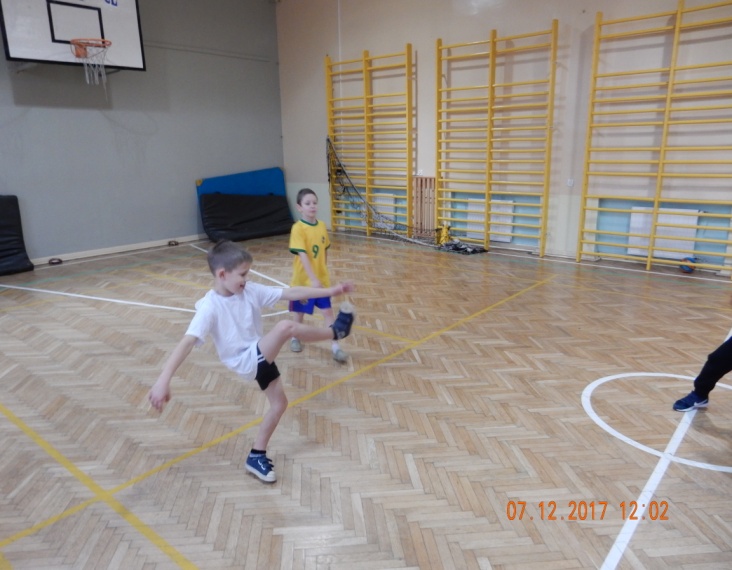 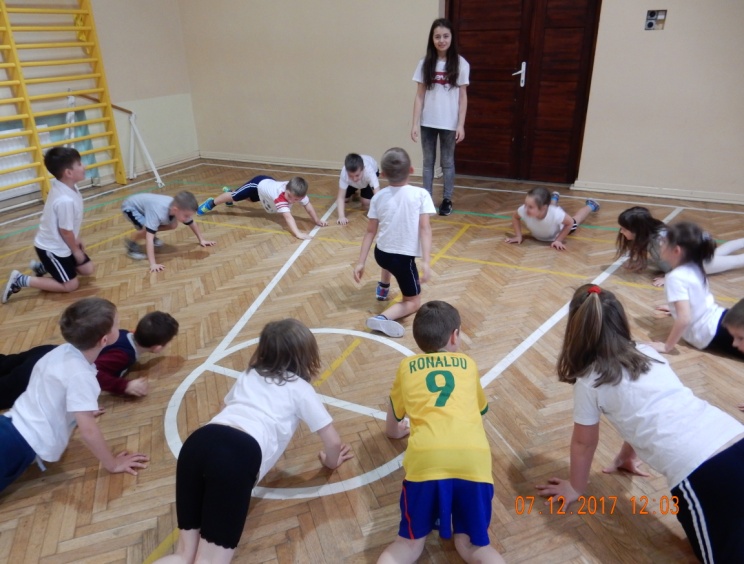 Do boju, turniej czas zacząć
Zawodnicy siedzą na ławeczkach plecami do siebie. Pierwszy z rzędu posiada maskotkę. Na sygnał zawodnicy podają maskotkę z rąk do rąk, ostatni z rzędu zabiera „świeżaka” i biegnie na początek.











Tę konkurencję wygrała drużyna marchewki Marysi, 

drużyna gruszki Gosi była druga. Nawet ja dzielnie walczyłam ;-)
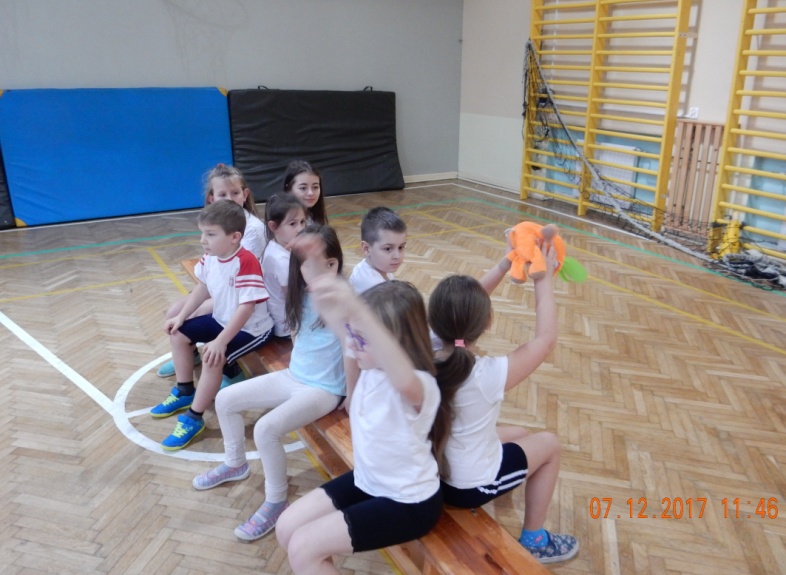 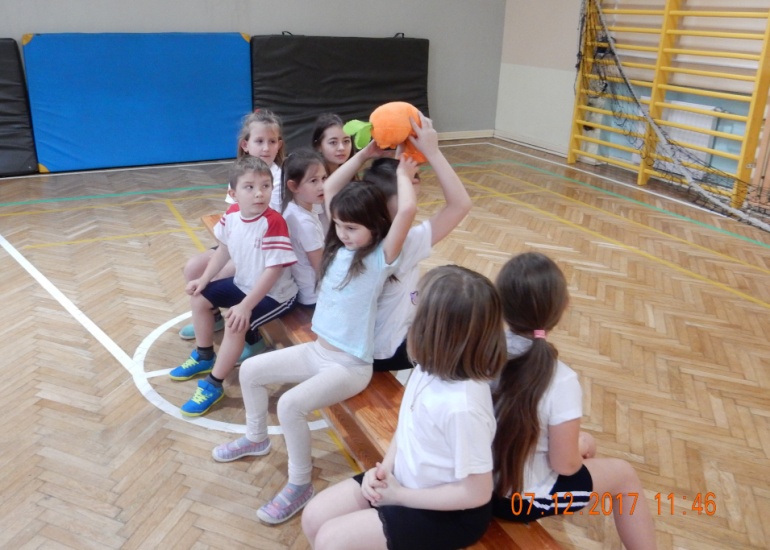 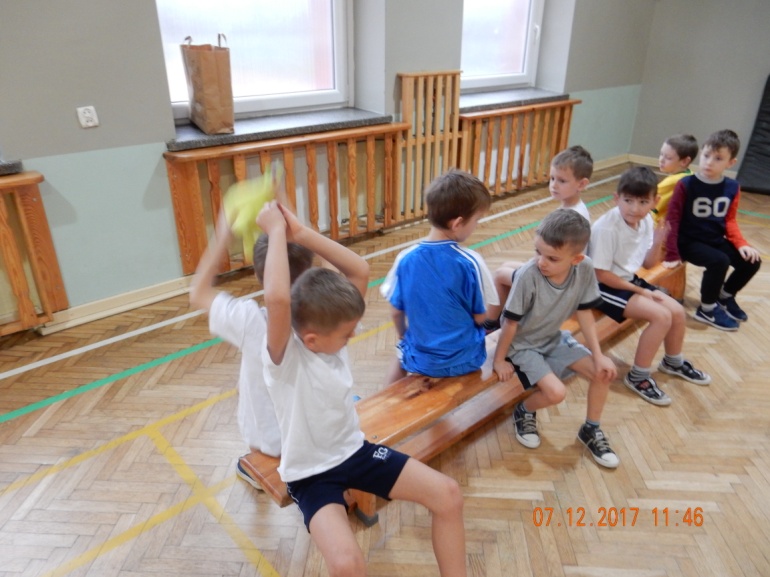 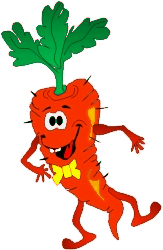 Wyścigi „Świeżaków” w rzędach
Zawodnicy  ustawieni w rzędach stoją na ławeczce. Każdy kolejno odlicza                        i zapamiętuje swój numer. Uczniowie z numerem „1” trzymając maskotkę czekają na drugim końcu sali. Na sygnał zawodnicy z wywołanym numerem np.: „4” biegną na koniec sali i przejmują maskotkę. „1” biegną na ich miejsce. Zawodnicy zmieniają się aż przebiegnie ostatni numerek.













Tym razem mamy remis między drużyną rzodkiewki Żanety i pomidora Patryka
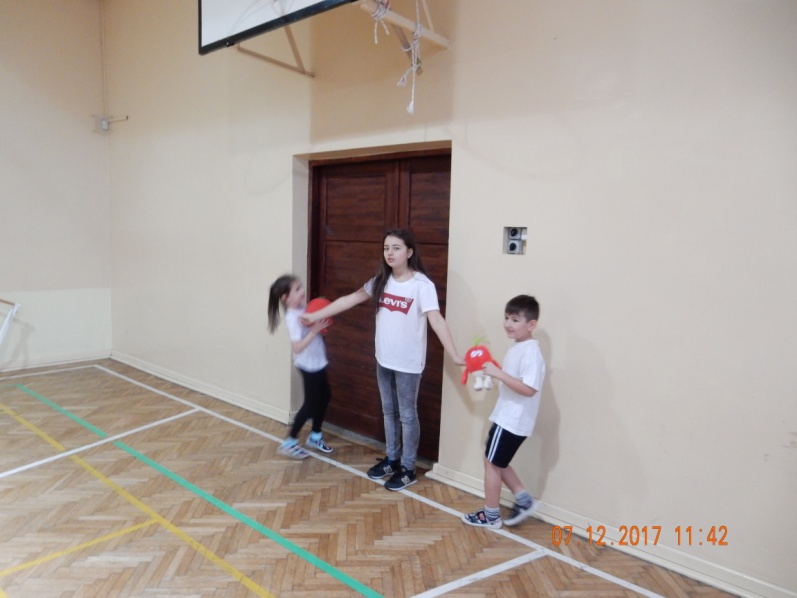 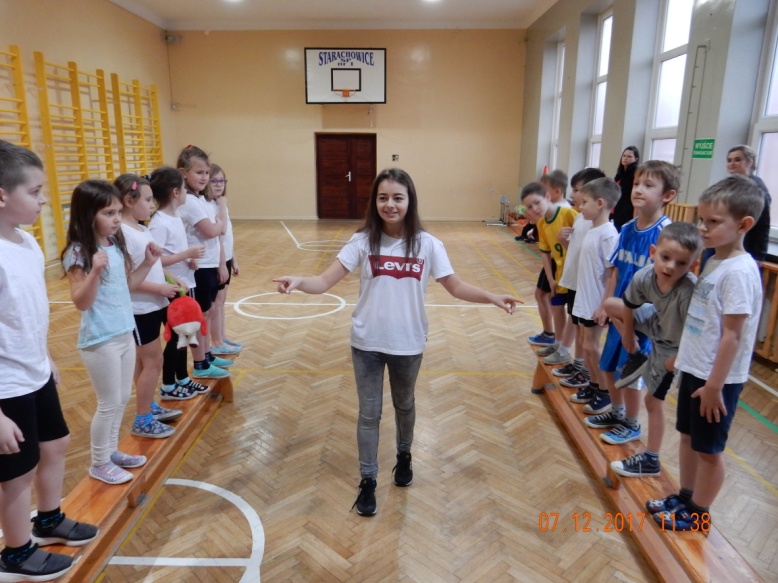 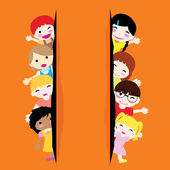 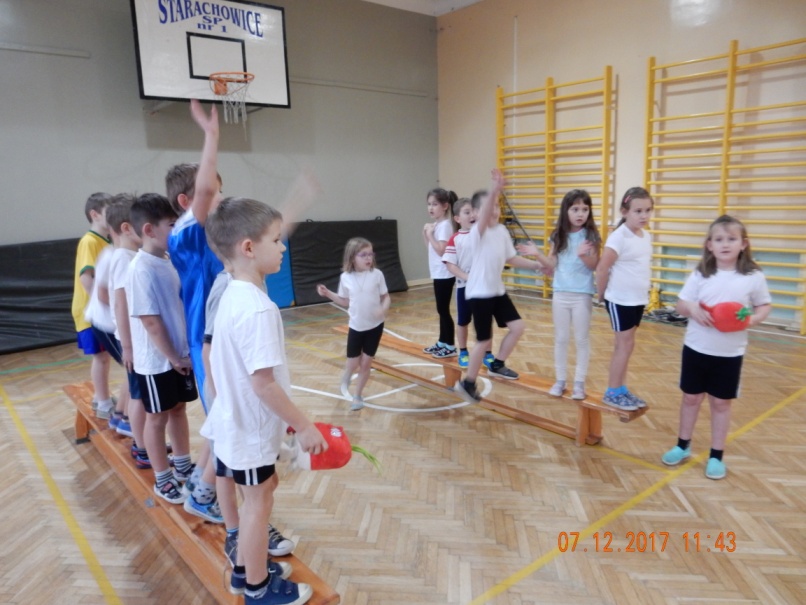 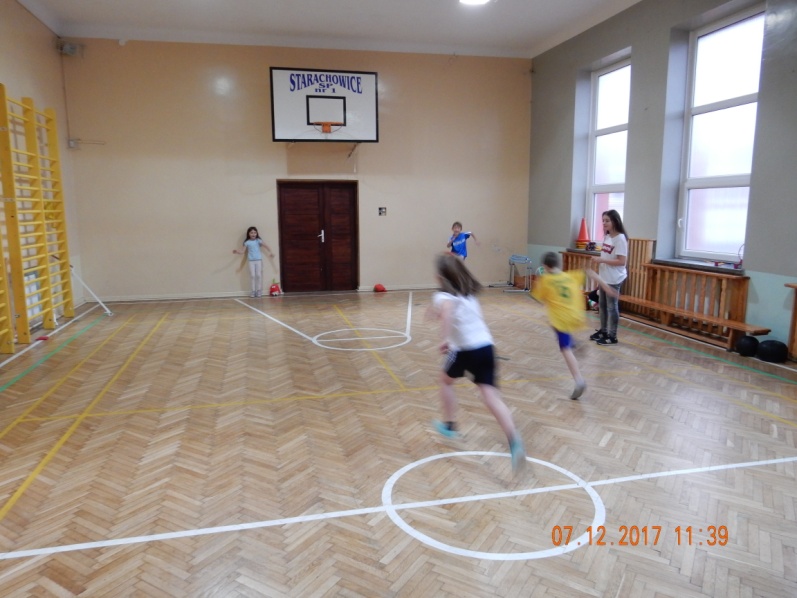 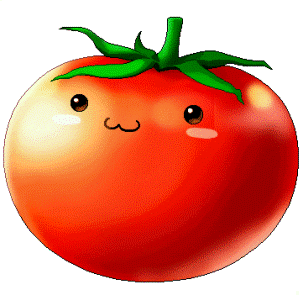 Rywalizujemy dalej
Pozycja wyjściowa – siad skrzyżny, na start zawodnicy biegną po prostej, obiegają słupek, wracają, klaśnięciem w dłonie uruchamiają następną osobę. W drugiej kolejce ten sam dystans pokonują kozłując  piłkę i przekazując ją następnej osobie.
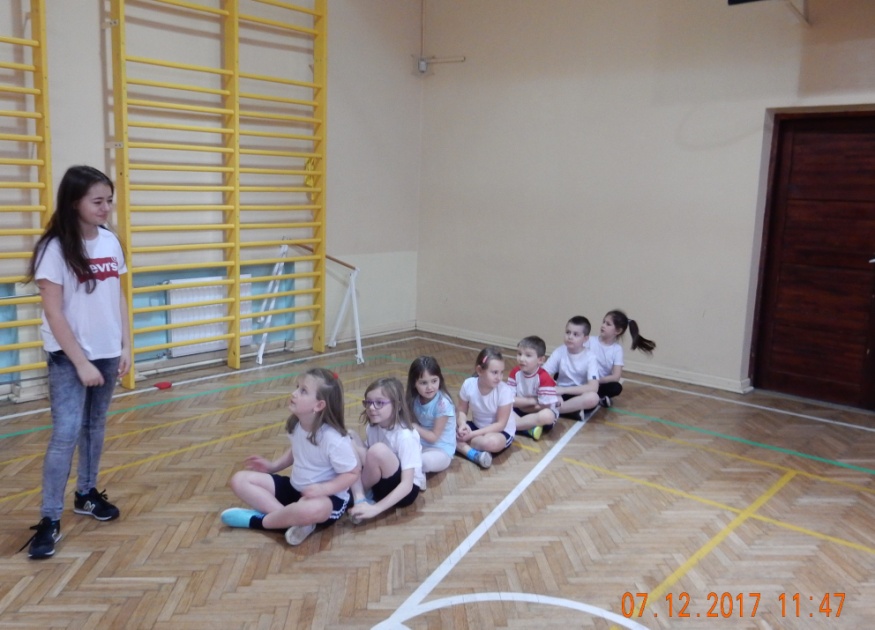 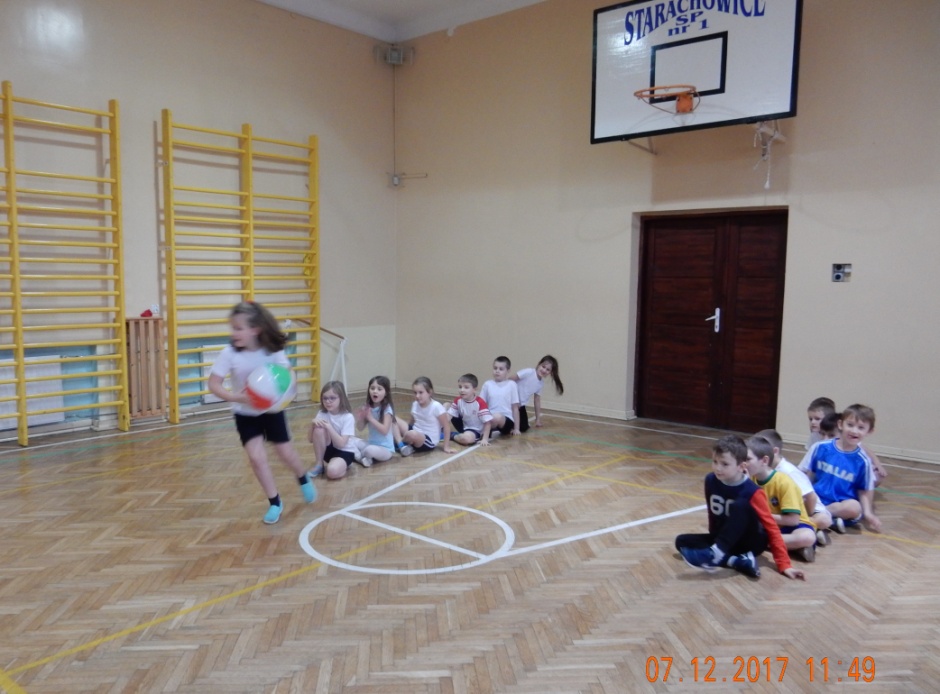 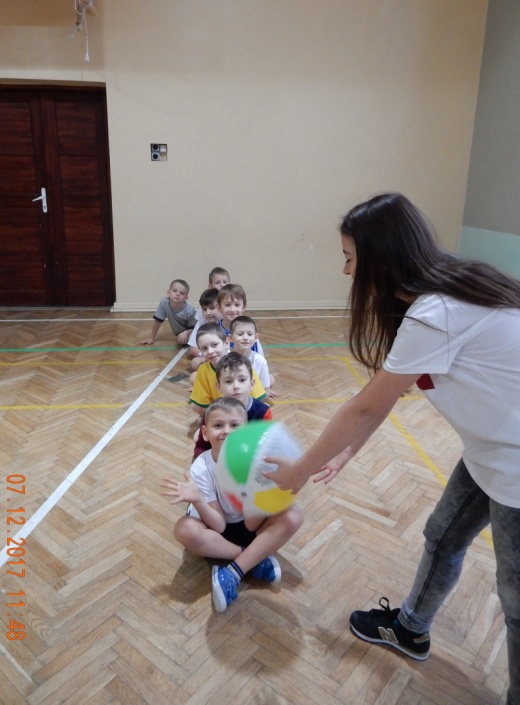 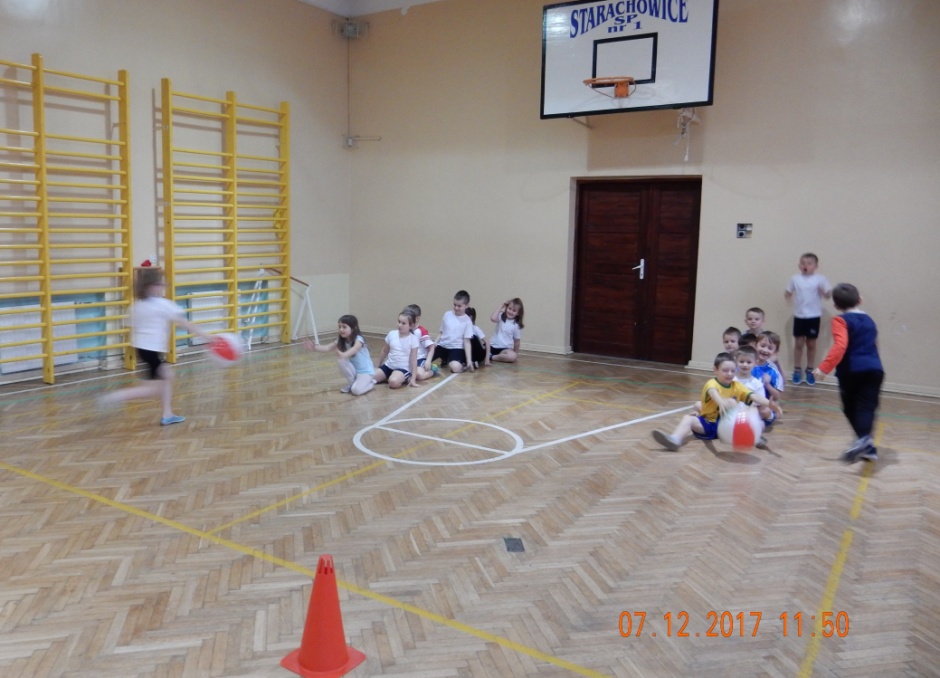 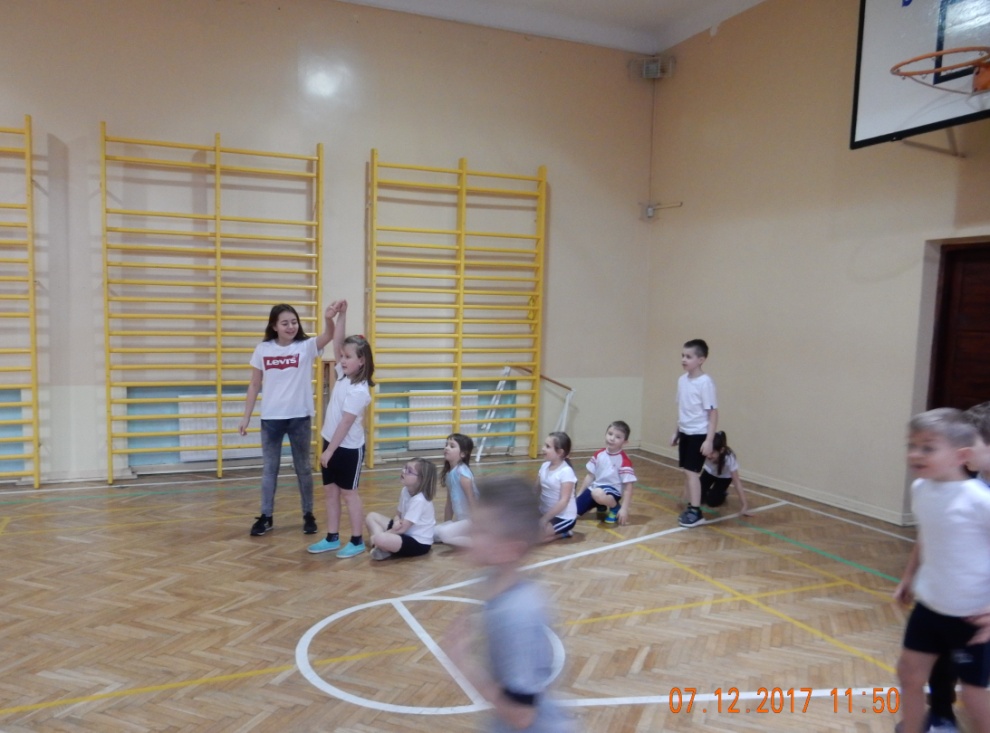 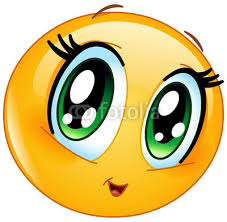 Rywalizujemy dalej
Zawodnicy  ustawieni w rzędach stoją na jednym końcu sali. Na start  biegną przez slalom pachołków, przekładają szarfę sposobem dolnym, obiegają piłkę plażową, wracają, klepnięciem w ramię uruchamiają następną osobę.
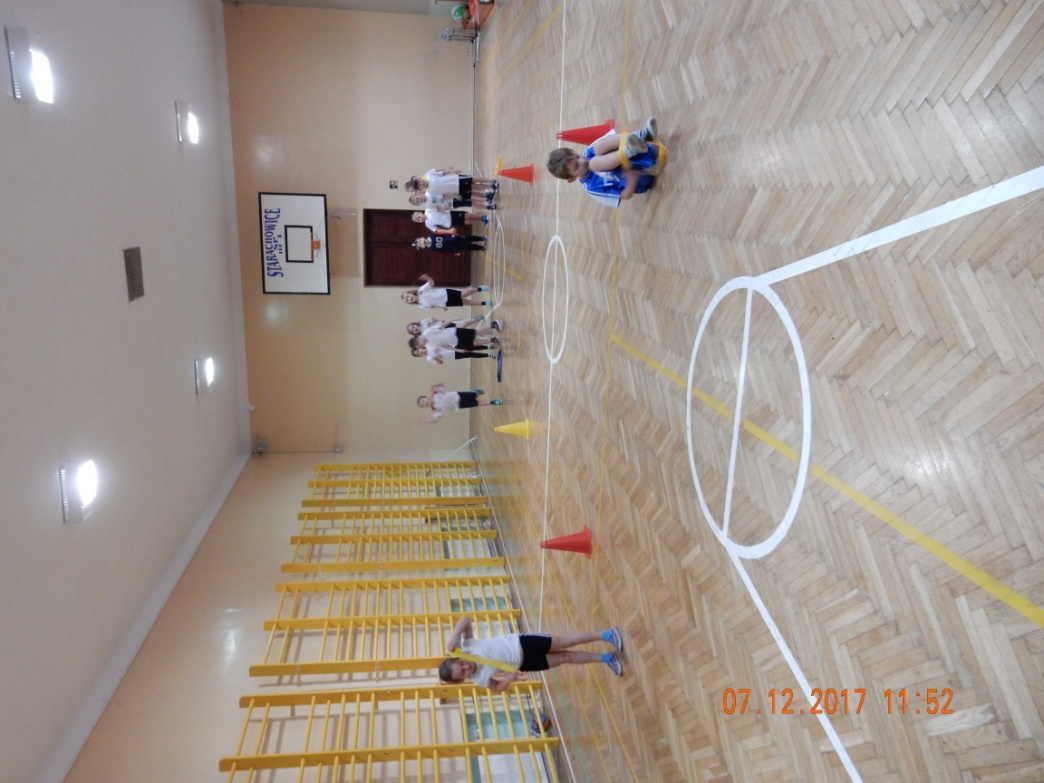 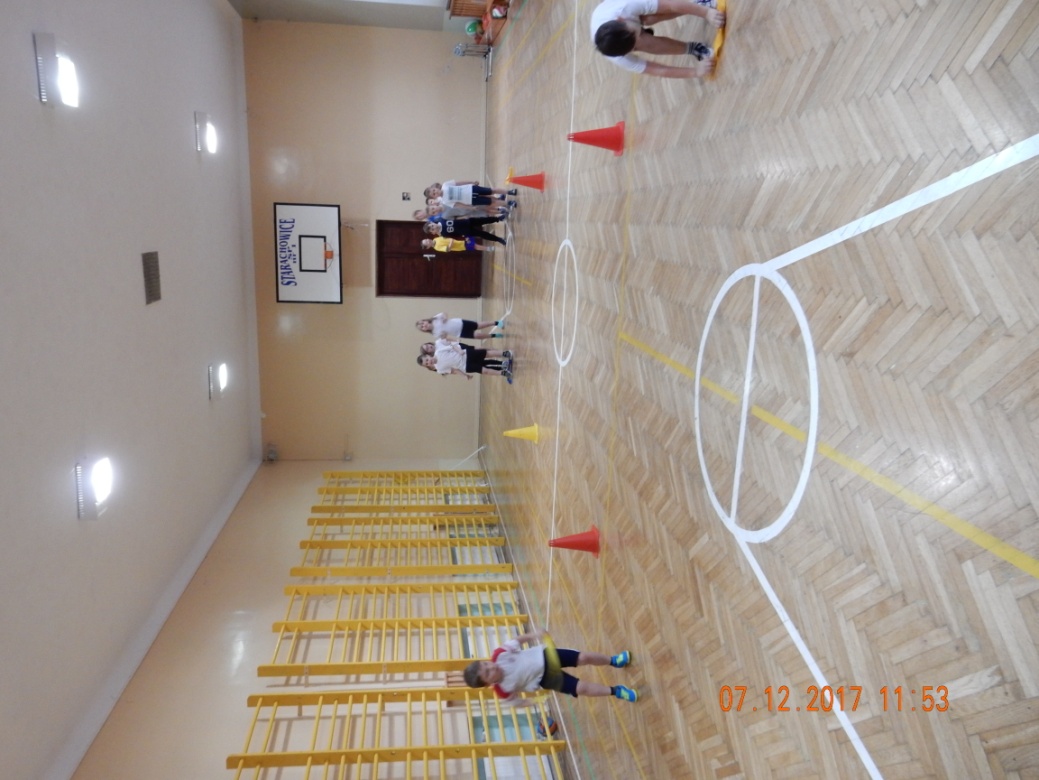 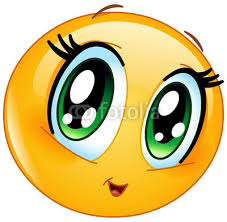 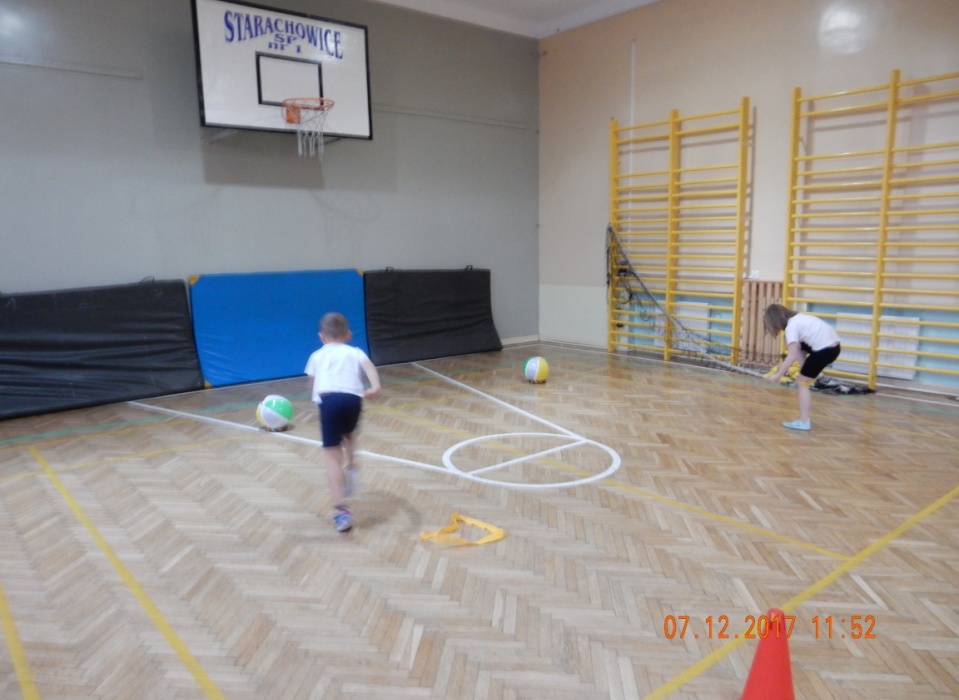 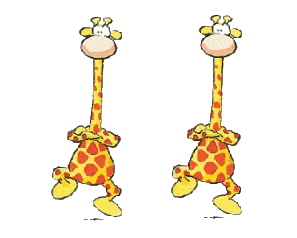 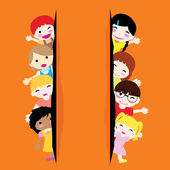 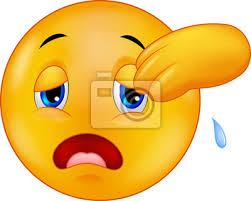 Robi się coraz trudniej
Pozycja wyjściowa – siad skrzyżny, na start zawodnicy biegną z prawej strony słupka, pokonują płotek dołem, obiegają piłkę plażową, jak najszybciej wracają, klepnięciem w ramię uruchamiają następną osobę.
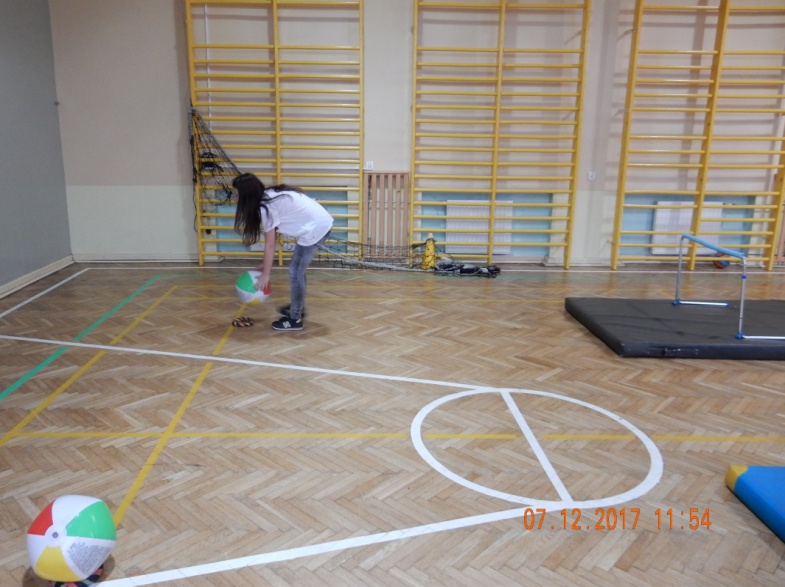 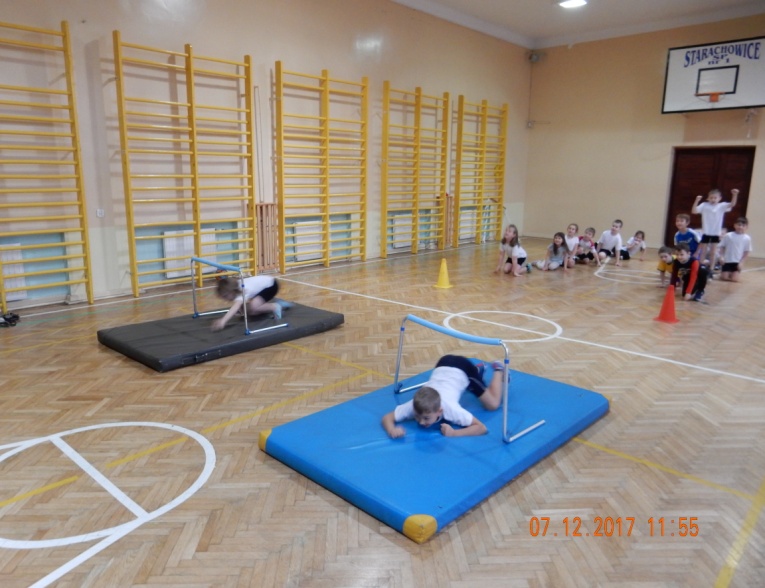 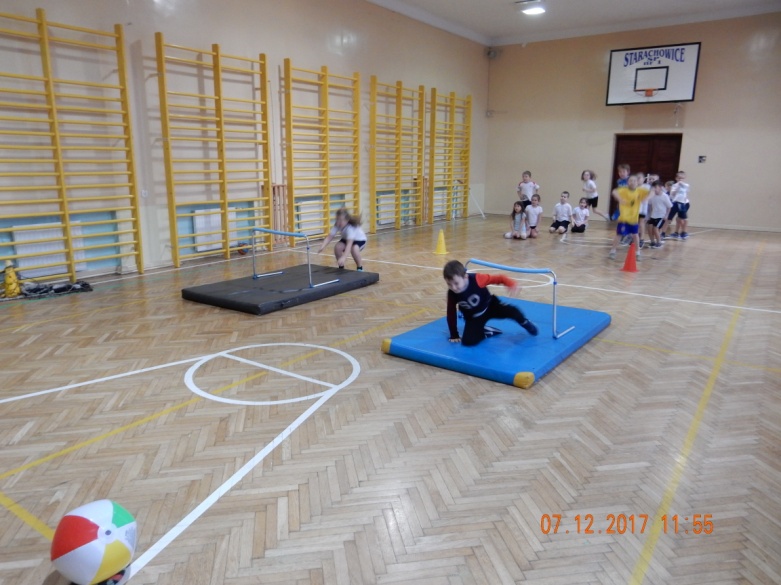 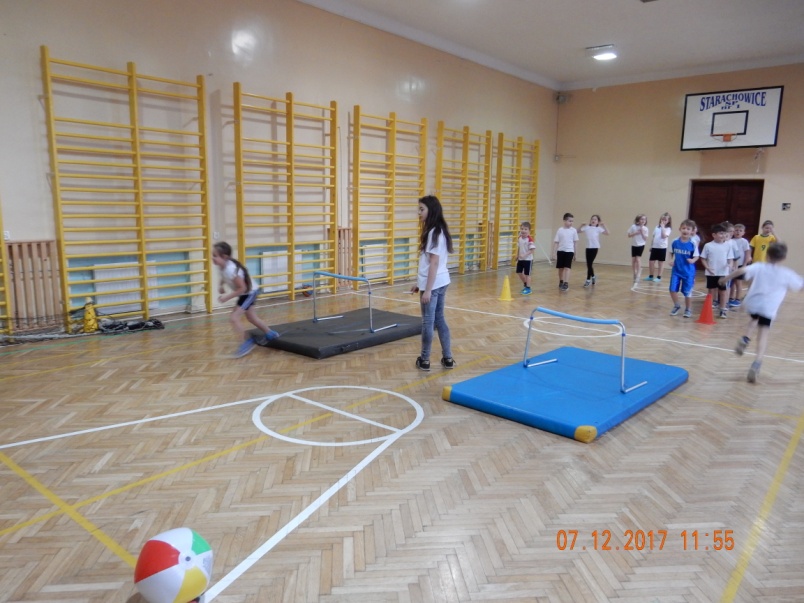 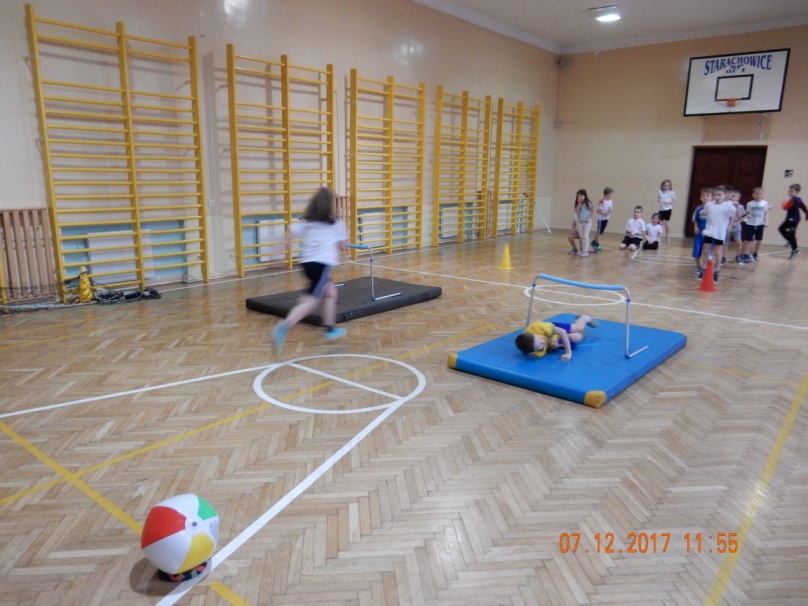 Jeszcze dajemy radę
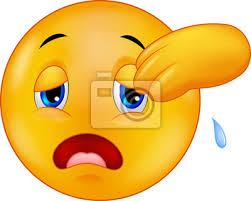 Do po przedniego zestawu dokładamy kolejny płotek  oraz szarfę do przełożenia sposobem dolnym.
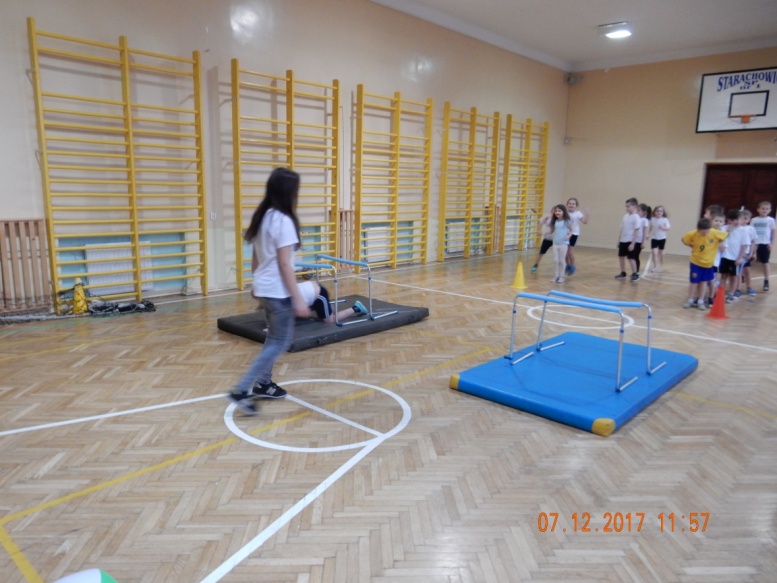 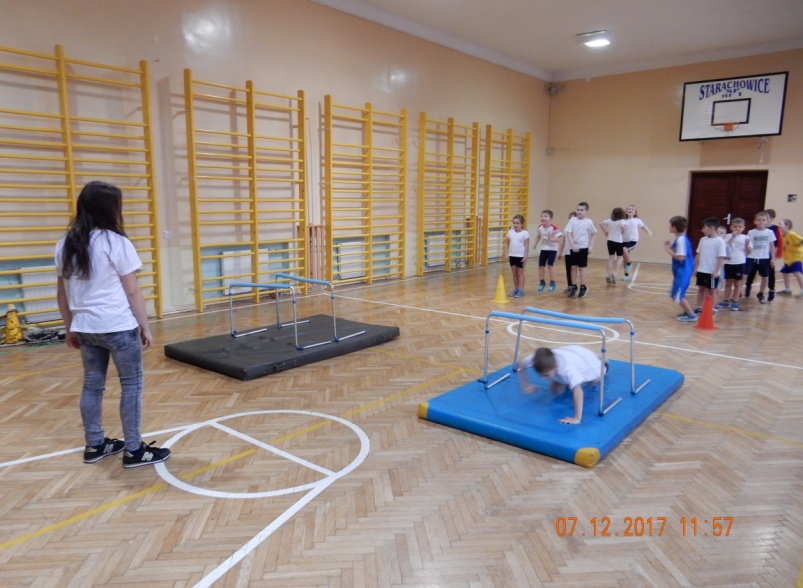 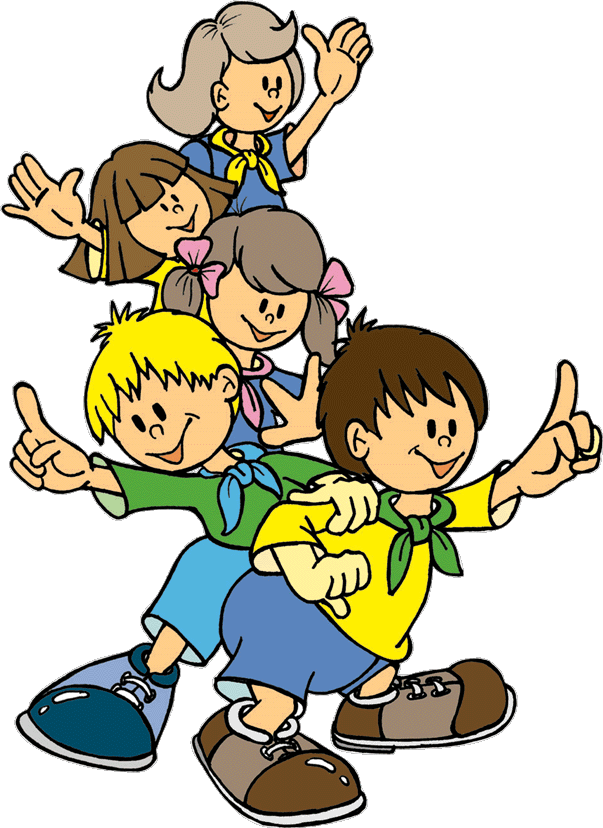 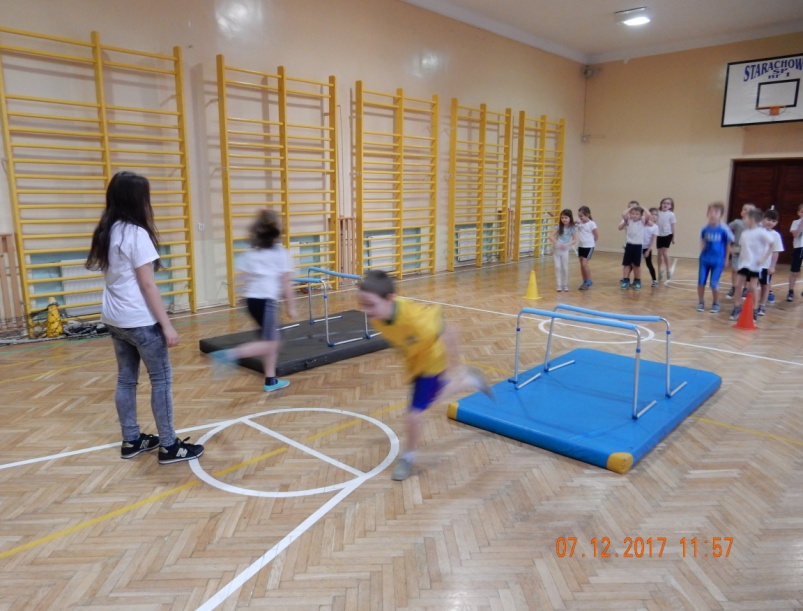 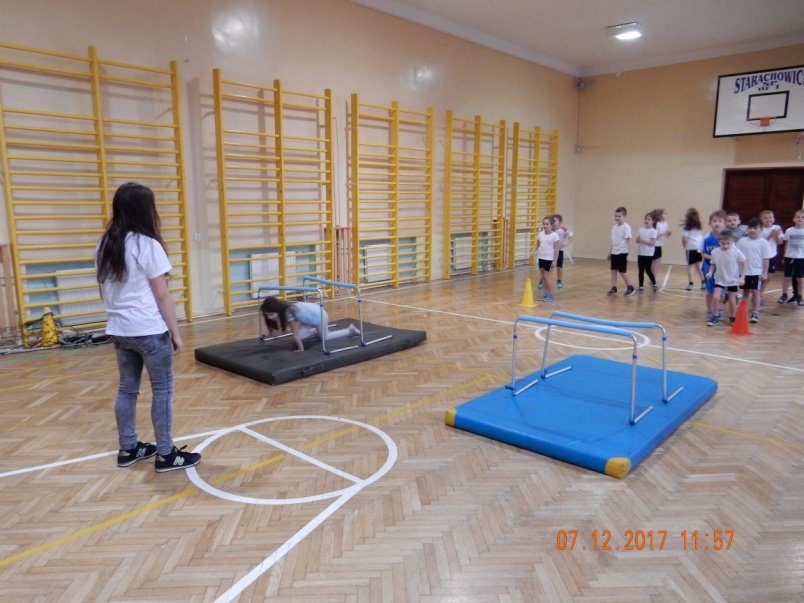 Sportowa rywalizacja
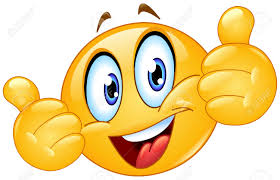 Na zajęciach w – f przydaje się wszystko, nawet materac gimnastyczny może stać się nietypową tabelą wyników, uzupełnianą po każdej konkurencji. 






Rywalizacja była bardzo zaciekła. Raz wygrywała drużyna dziewczynek, a już                                    w następnej konkurencji chłopcy remisowali. Ostatecznie zwycięzcami zostali…?




… uczniowie klasy I a  ;-)
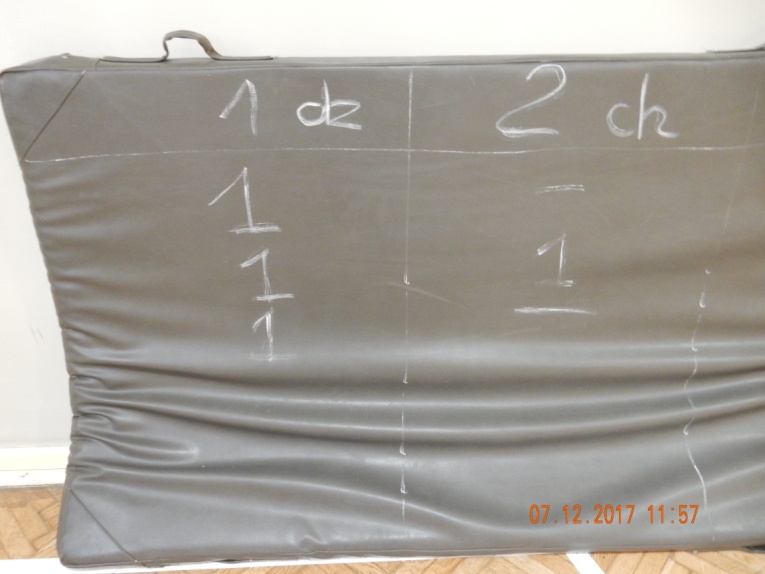 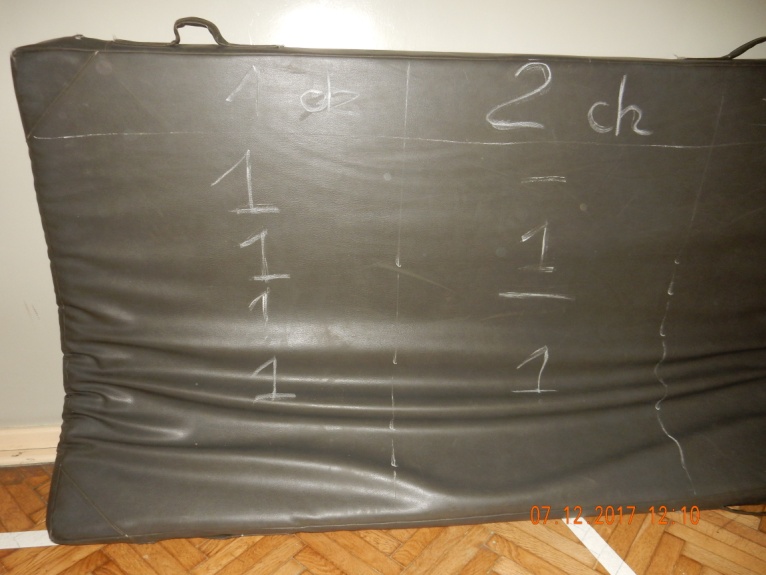 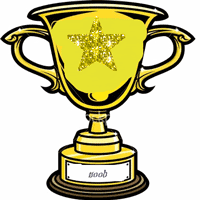 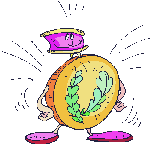 Zasłużony odpoczynek – ćwiczenie uspokajające
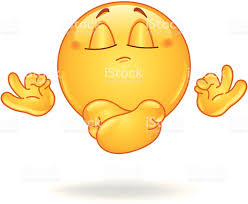 „Chodzi lisek koło drogi, nie ma ręki ani nogi, kogo lisek przyodzieje …”                                                          – to fajna zabawa na wyciszenie i uspokojenie. Uczniowie siadają po turecku w kręgu, każdy kładzie ręce za plecami, na podłodze, dłońmi do góry. Jedno z dzieci tzw. „lisek” chodzi w koło      z borówką Basią w rytm śpiewanej przez dzieci piosenki. W trakcie śpiewu „lisek” podkłada delikatnie piłeczkę jednemu z siedzących dzieci i szybko ucieka wokół kręgu. Obdarowane dziecko musi liska złapać, gonitwa trwa do momentu aż „lisek” okrąży krąg i siądzie na zwolnione przez kolegę miejsce. Dziecko z maskotką zostaje nowym” liskiem” i zabawa zaczyna się od początku.
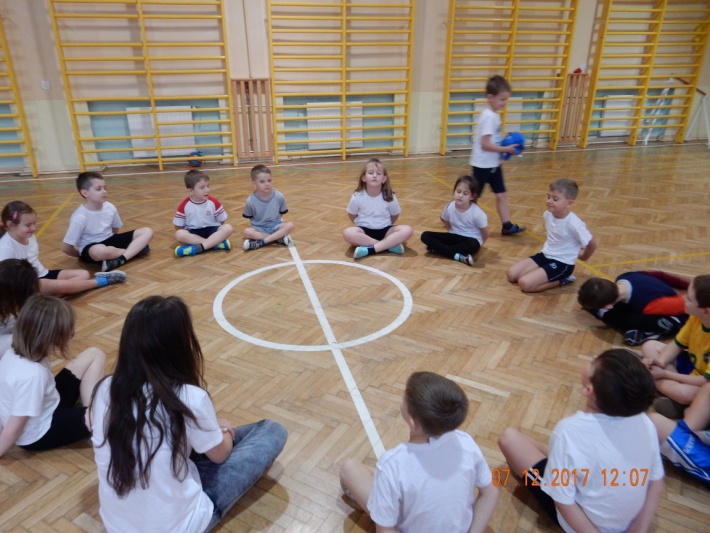 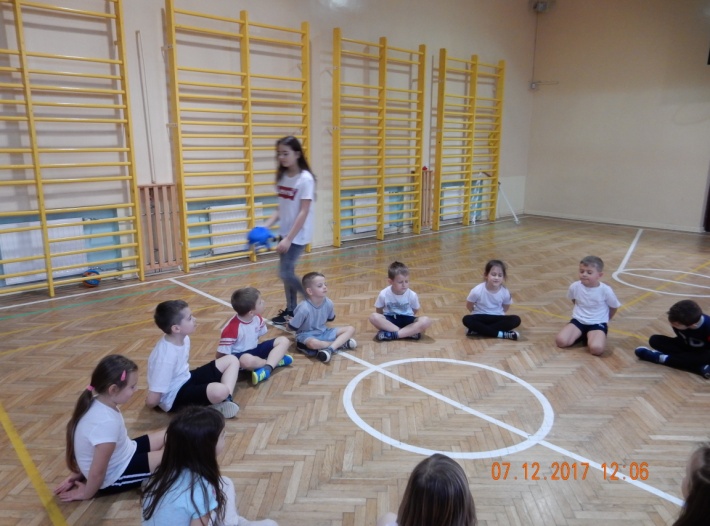 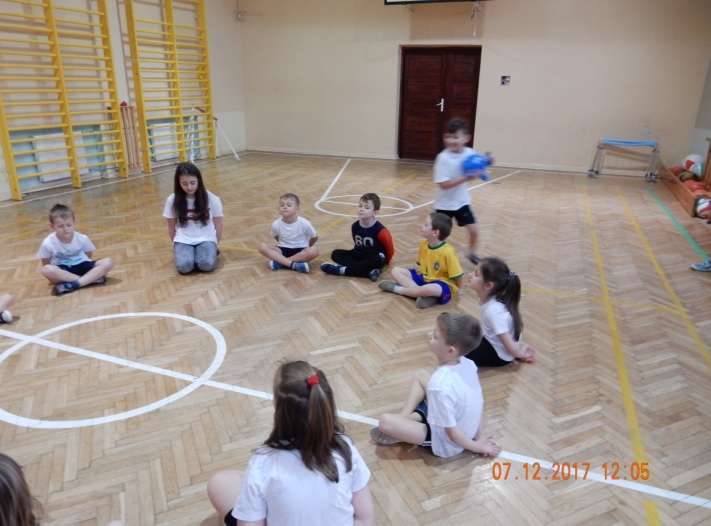 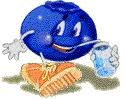 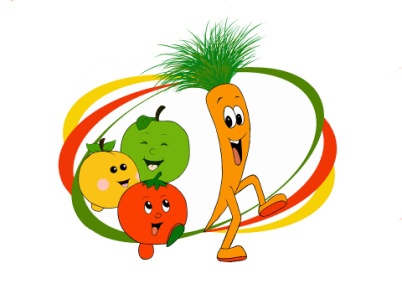 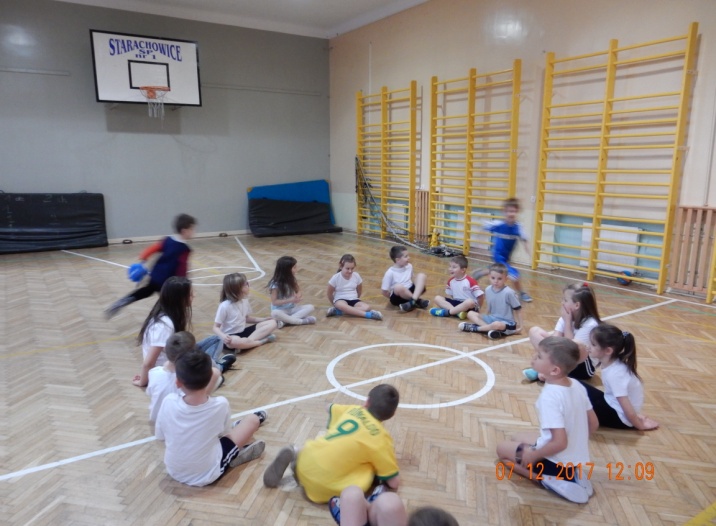 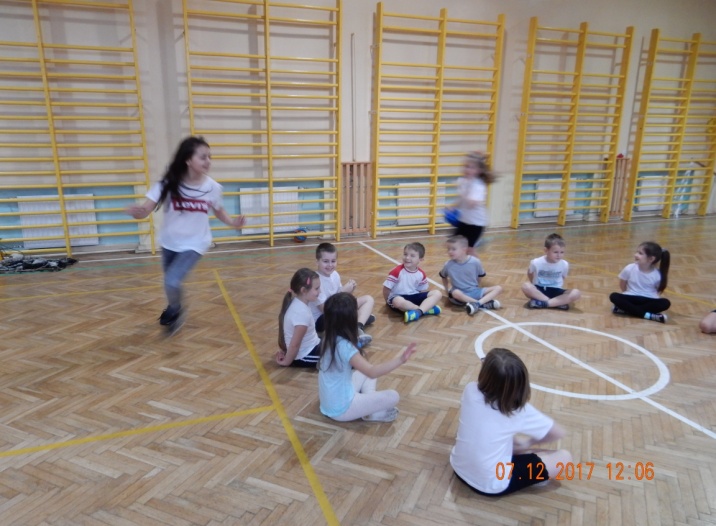 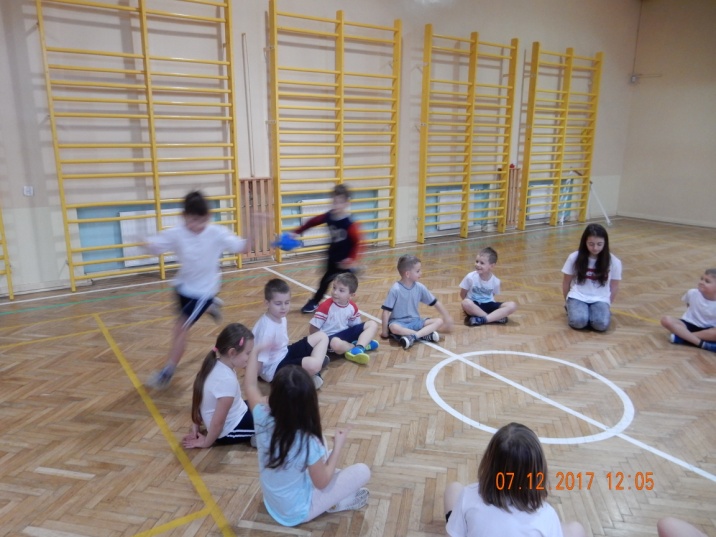 „Sport to najpiękniejsza choroba i najzdrowsze uzależnienie”				        Autor nieznany.
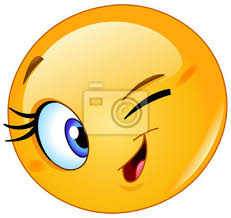 I zaraziło …
     
	Maluchom bardzo się spodobało, a wieści o naszym turnieju szybko się rozeszły. Są już kolejni chętni do wzięcia udziału w takich grach                               i zabawach. 
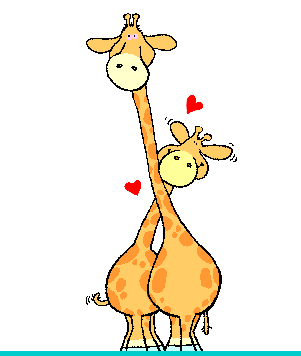 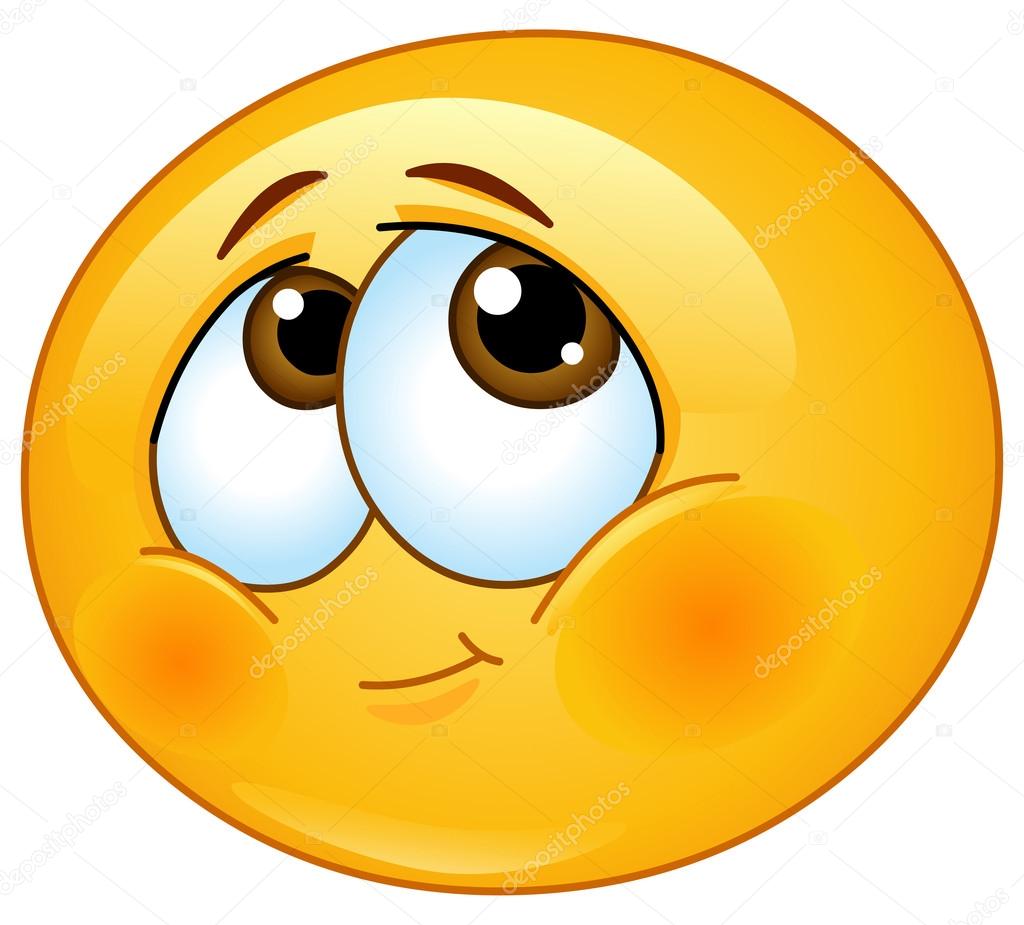 Dziękuję za uwagę